大中票券債券市場展望雙週報
2022/02/07
Peter Tsai
市場回顧
最近二週，美公債10y利率震盪後收漲。先前受烏克蘭地緣政治影響，利率小跌，但美國最新就業報告新增人數優於預期，帶動美債利率上漲，美債10y利率上漲站上1.90%。週五美債10Y收在1.9085%。台灣公債利率逢高後，實質買盤進場，利率下修，10y利率一度跌破0.70%，但國際主要央行偏升息，再跌空間有限。農曆年前，10y利率收在0.69%，5y收在0.58%。
歐債十年期利率走勢圖
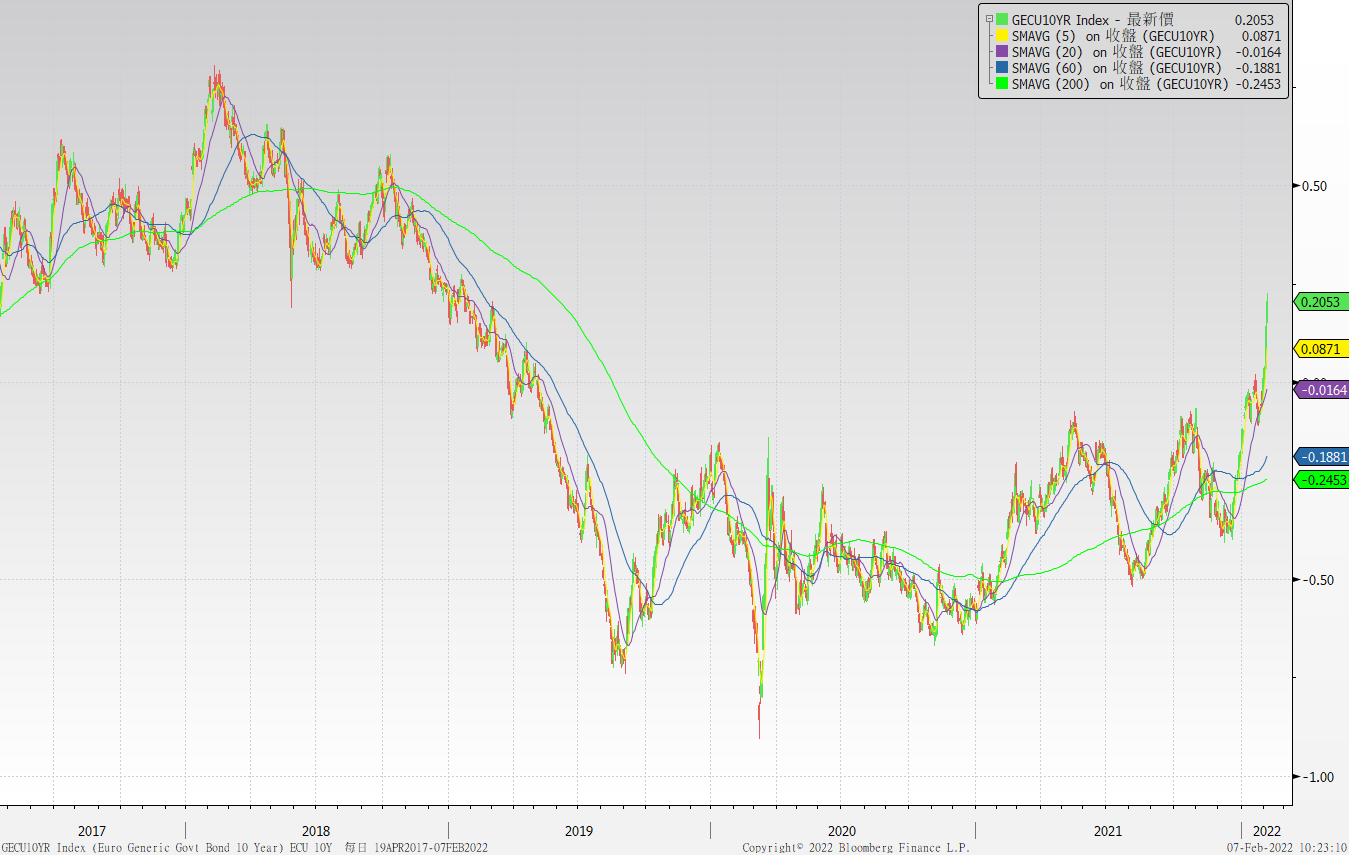 美債十年期利率走勢圖
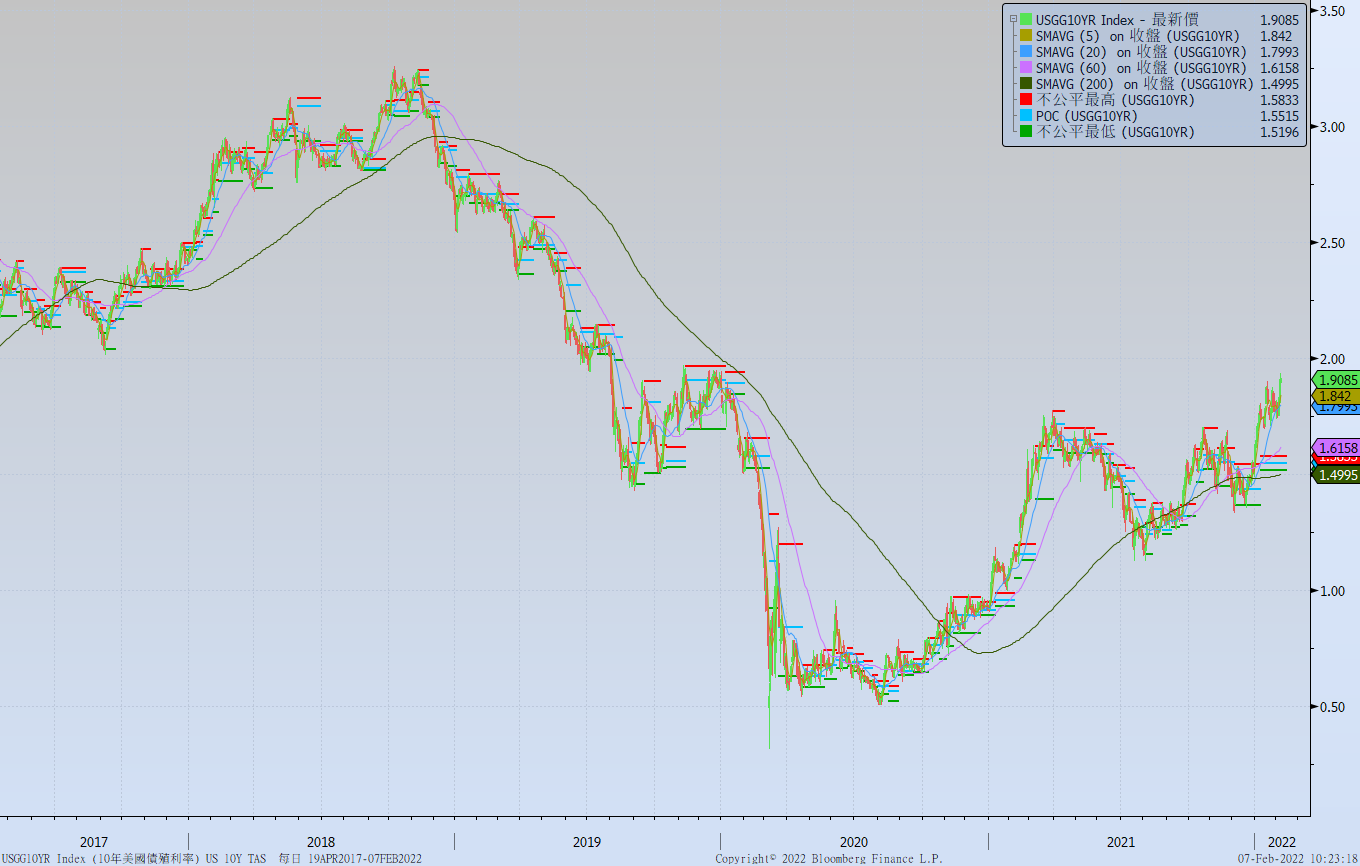 日債十年期利率走勢圖
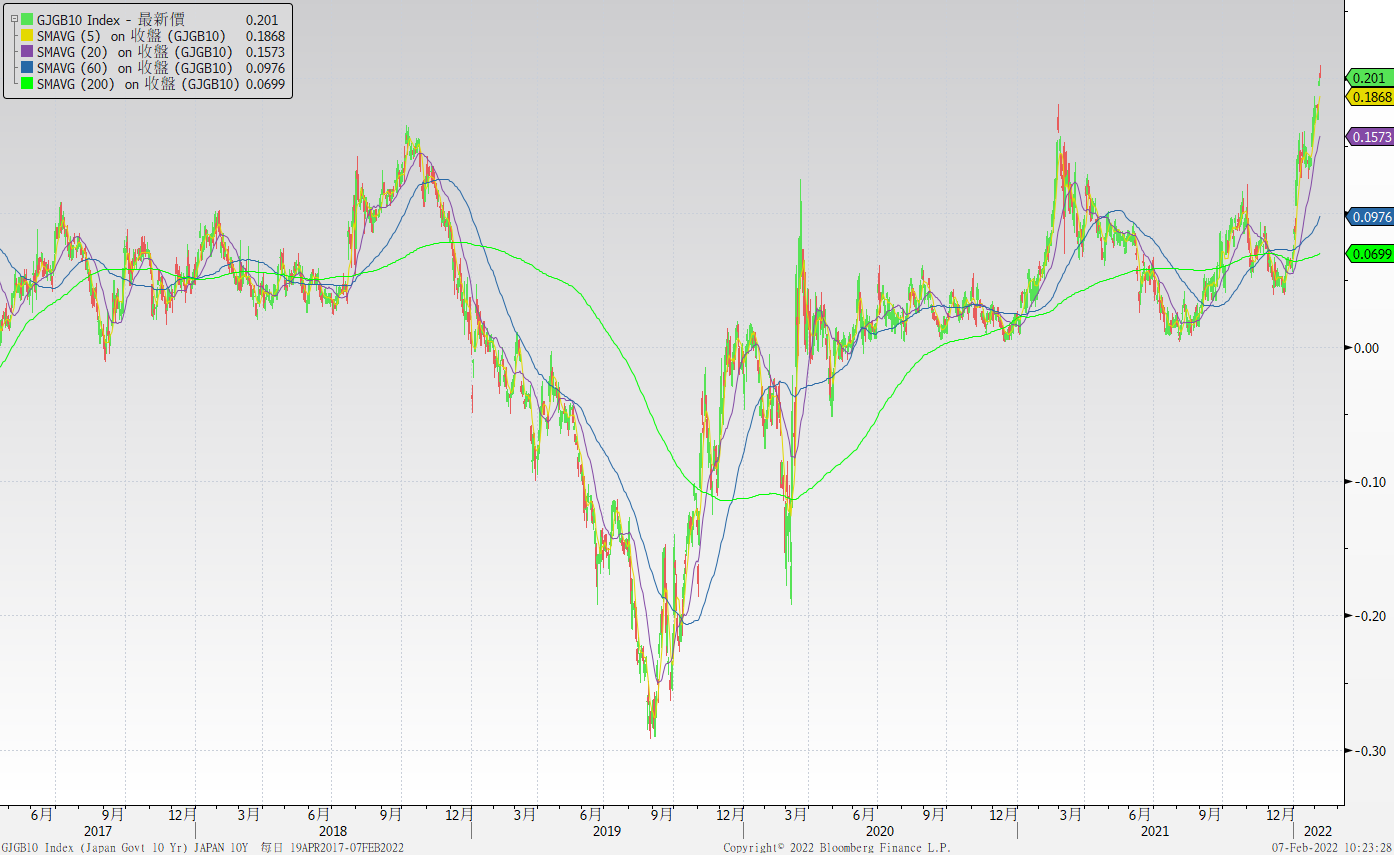 台債十年期利率走勢圖
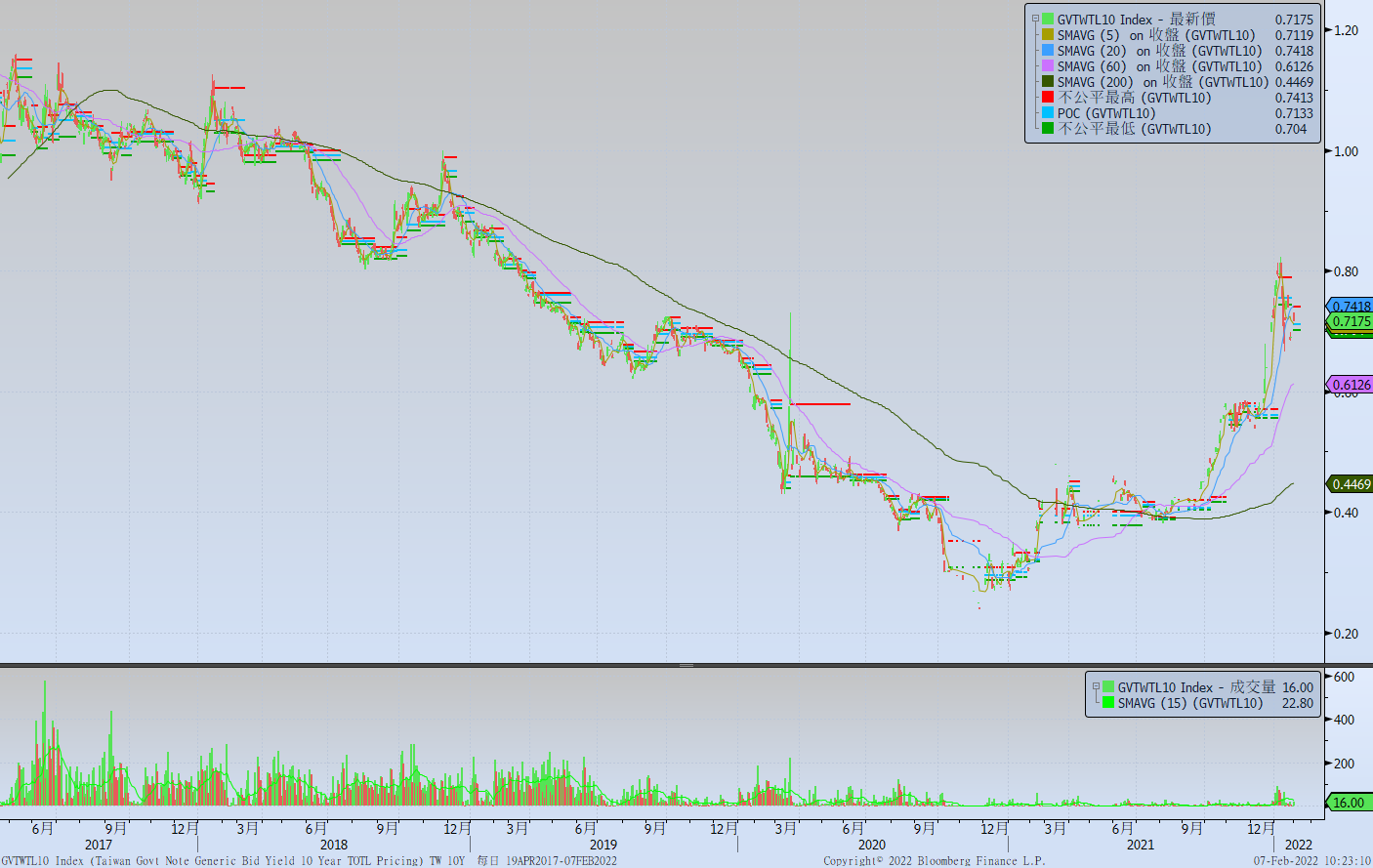 主要國家殖利率曲線
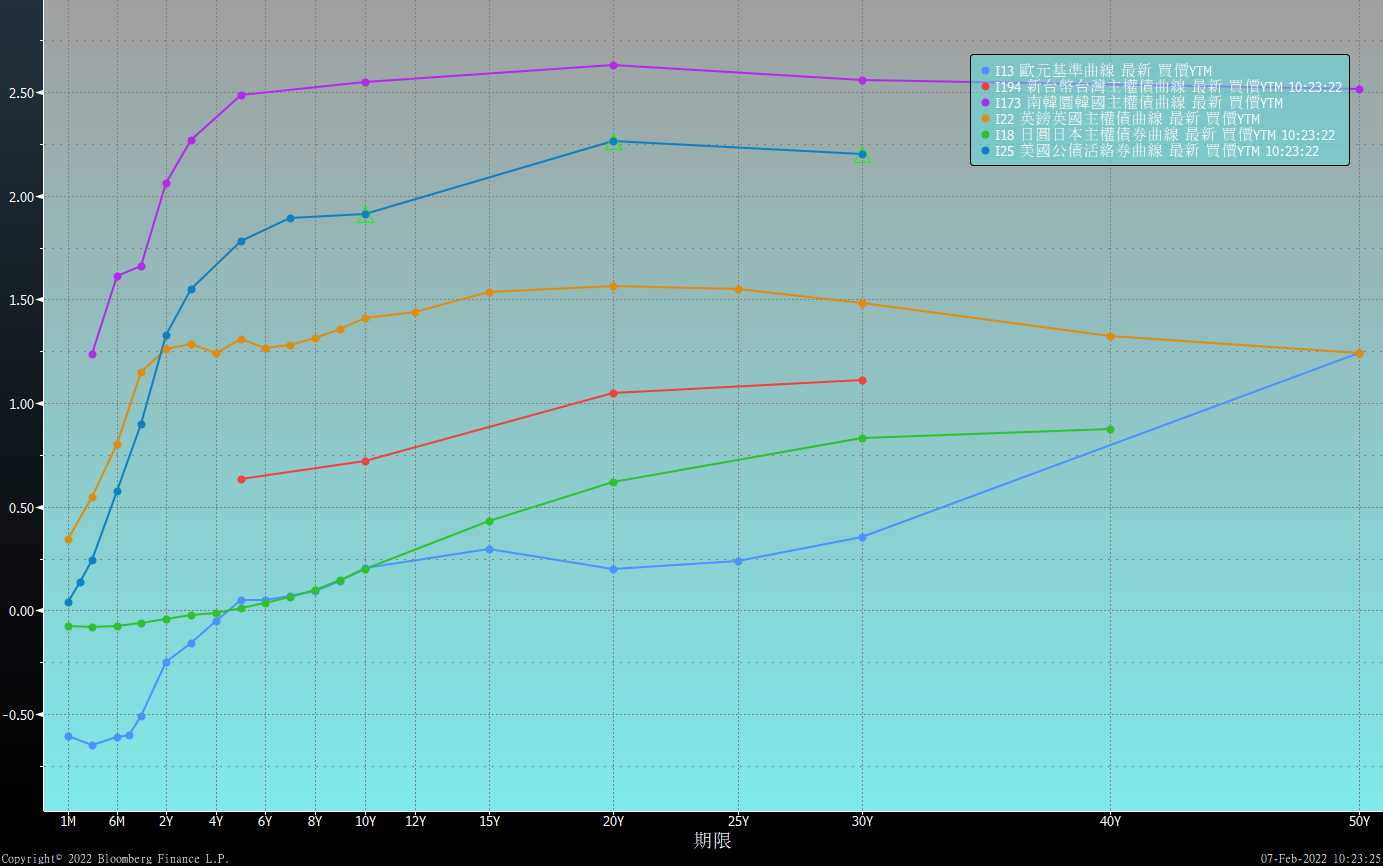 原物料指數
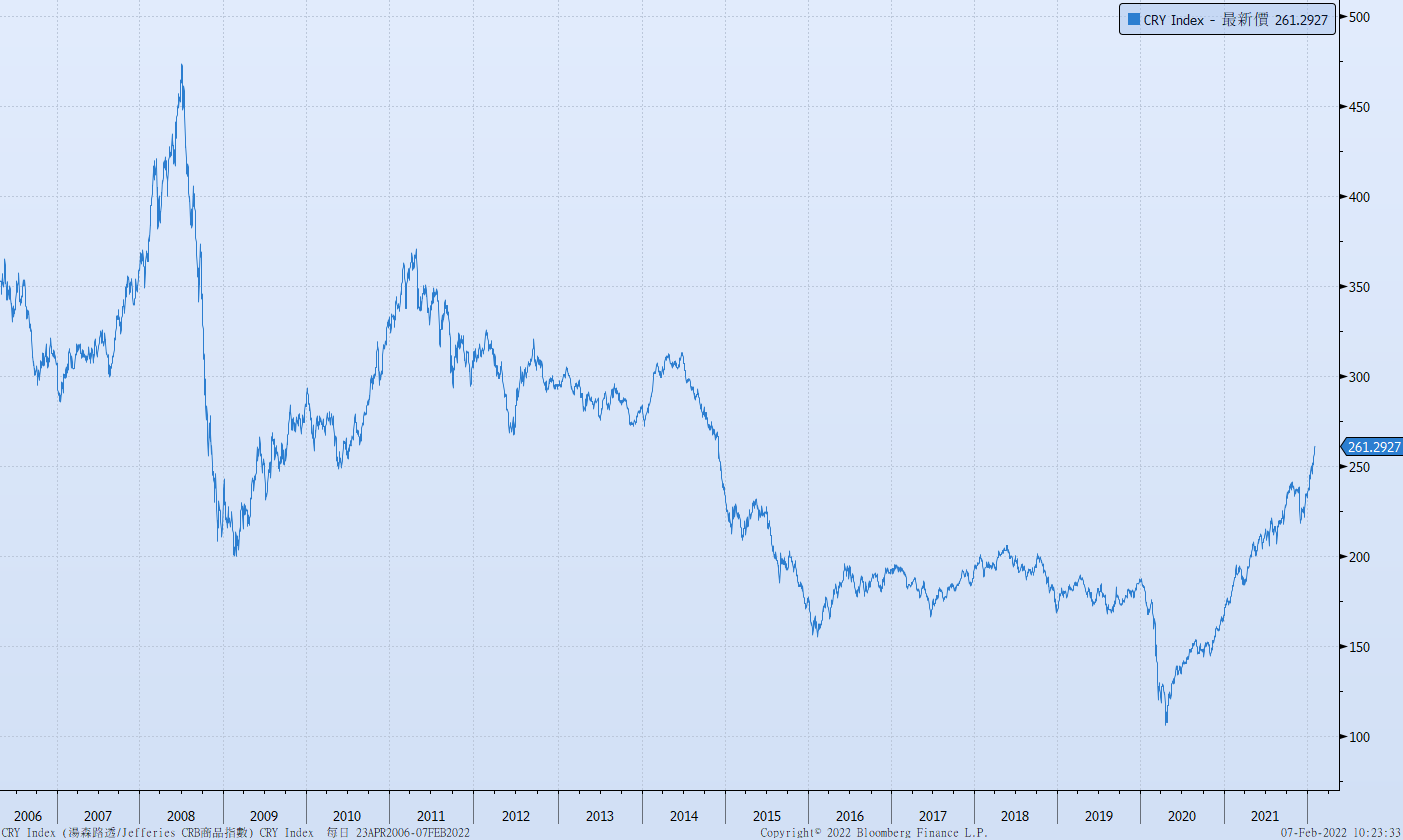 美國GDP成長率
密大消費信心
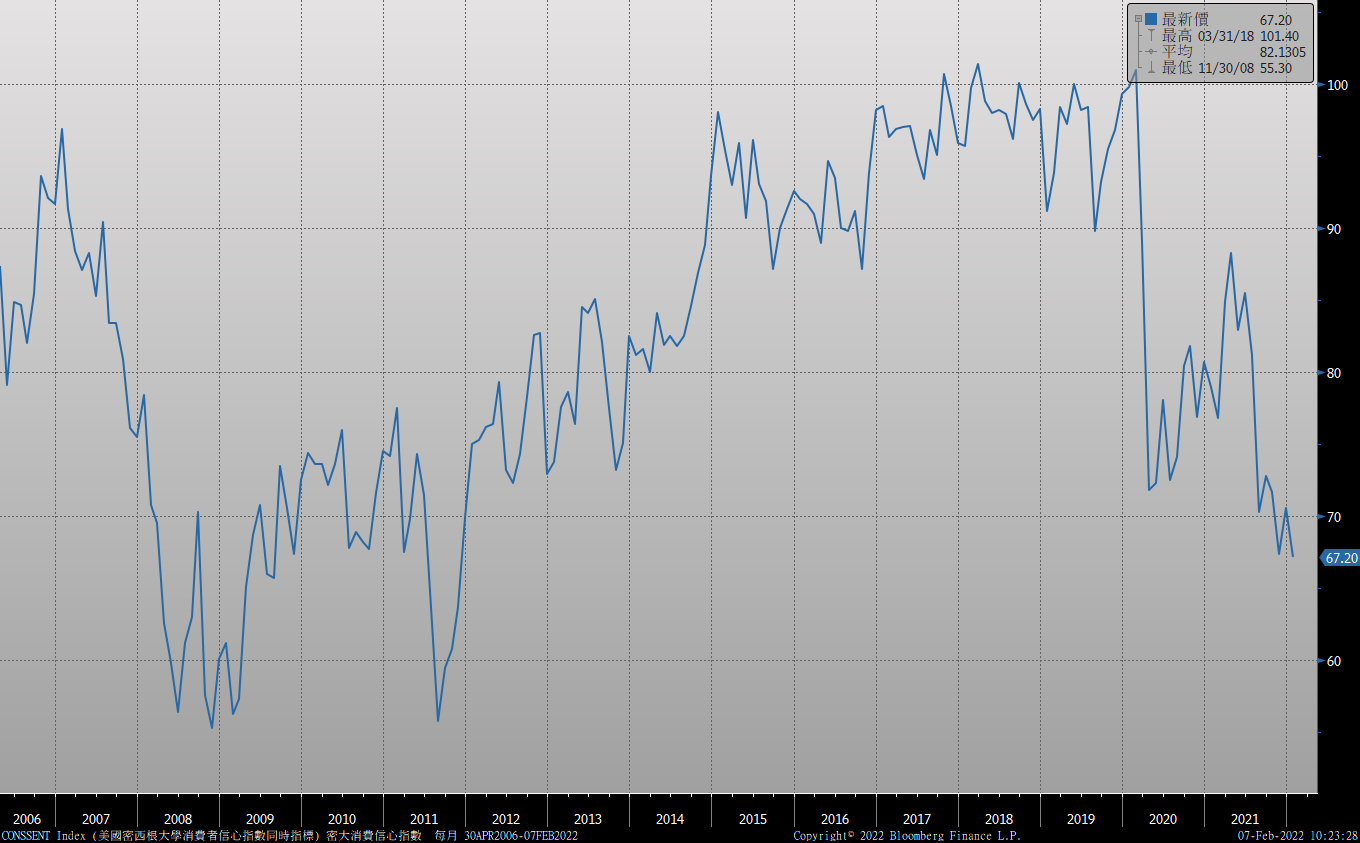 美國個人消費支出核心平減指數 經季調(年比)
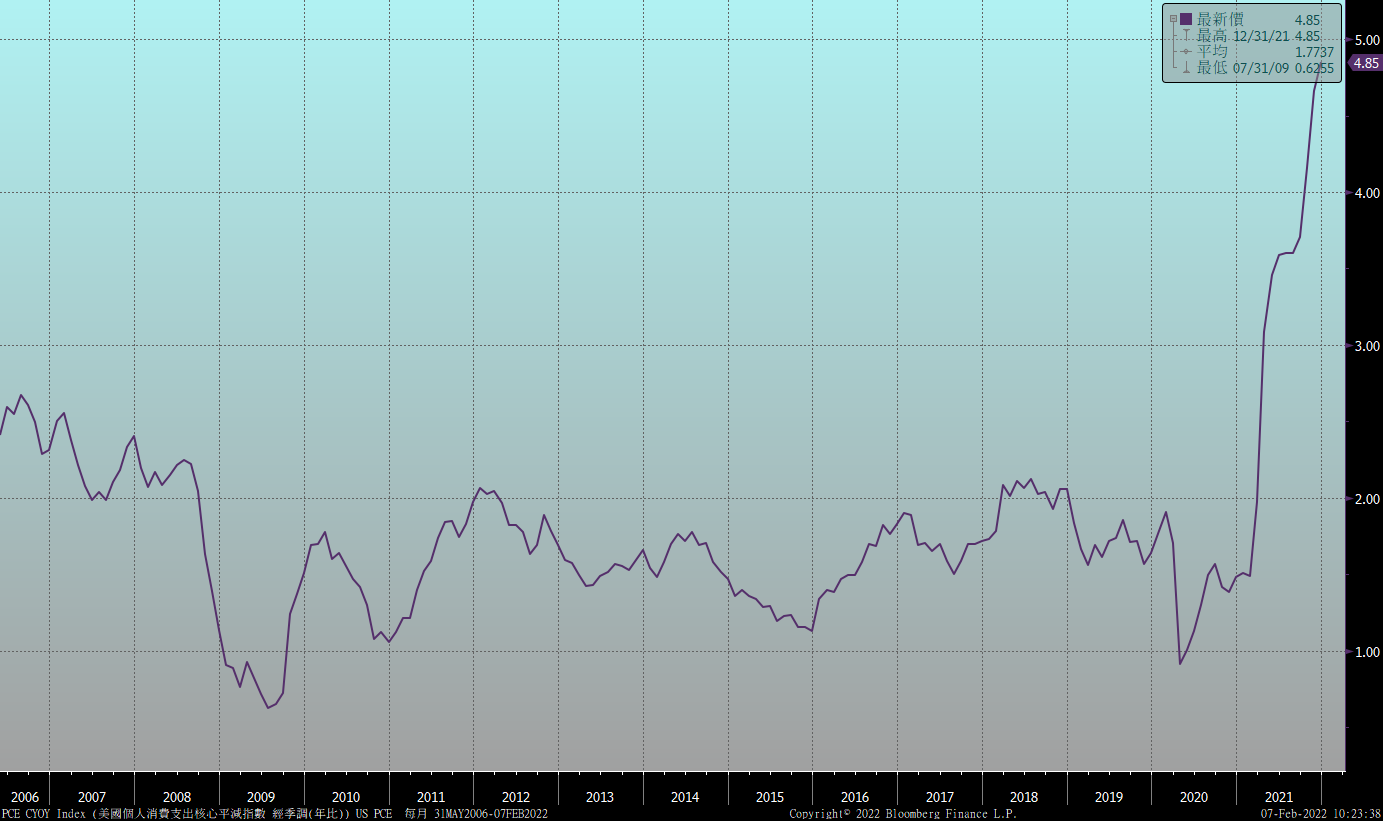 美國就業情況
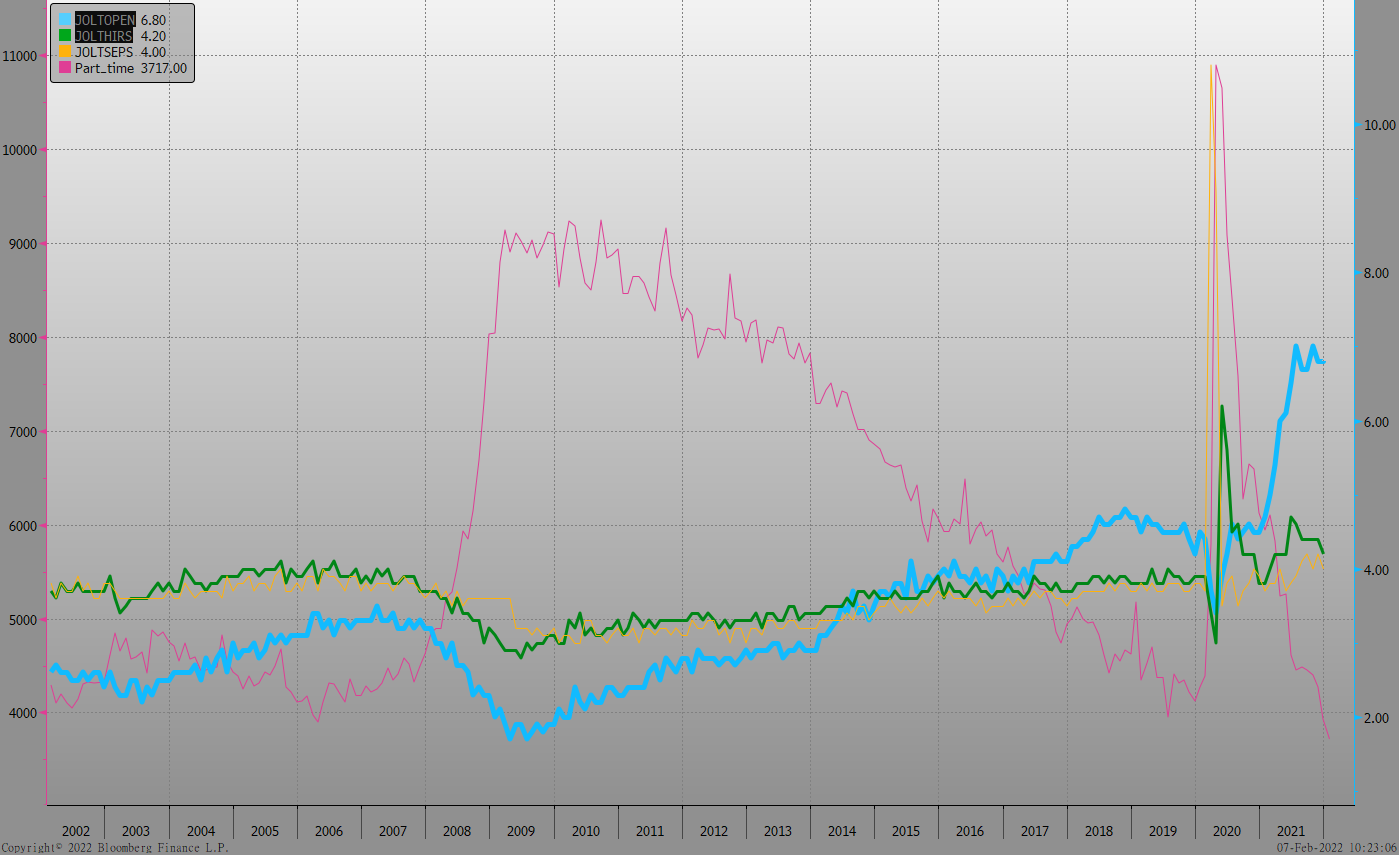 美國非農就業人數
美國新屋及成屋銷售
ISM指數
LIBOR OIS
經濟數據預報
市場展望
從利率走勢看，美債10y利率月線與季線仍呈上揚走勢，在利率下修觸及月線後，受就業報告影響再度走揚，美債利率上漲動能充足。
經濟數據方面，即將公布美國1月CPI、PPI數據，1月零售銷售數據、2月份密大消費信心指數；德國2月ZEW經濟預期。目前預期美國1月CPI同比約7.3%，給FED造成進一步升息壓力，美債利率易漲難跌，10y利率區間看1.80%~2.00%。台債市場，10y公債利率先前壓回下修，但多方追價力道有限，10y利率料將隨美債走勢，再度上測0.80%。